Тема урока: «Пижамные брюки. Обработка верхнего среза пижамных брюк притачным поясом.»
Цели: дидактическая-повторить и закрепить знания по теме «Пижамные брюки», научить  выполнять обработку верхнего среза пижамных брюк притачным поясом, стачанным в замкнутое кольцо, формировать терминологическую лексику; коррекционная-коррекция восприятия через выполнение упражнений на узнавание и различение; воспитательная- воспитание мотивации к учению.
Повторение и закрепление пройденного материала по теме: «Пижамные брюки»
Выполнение упражнений на развитие и коррекцию восприятия.
Коррекционное упражнение: расшифровать название хлопчатобумажных тканей, слоги которых написаны на лепестках цветка.(на выполнение 7 секунд, затем записать названия по памяти на опросных листах)
Коррекционное упражнение: определить название швов за 5-7 секунд, написать названия по памяти соответственно их номеру.
3
4
Задание: поднять карточку с   цифрой соответствую-щей срезу, который назовёт учитель.
6
Коррекционное упражнение: назвать отсутствующие на чертежах срезы пижамных брюк.
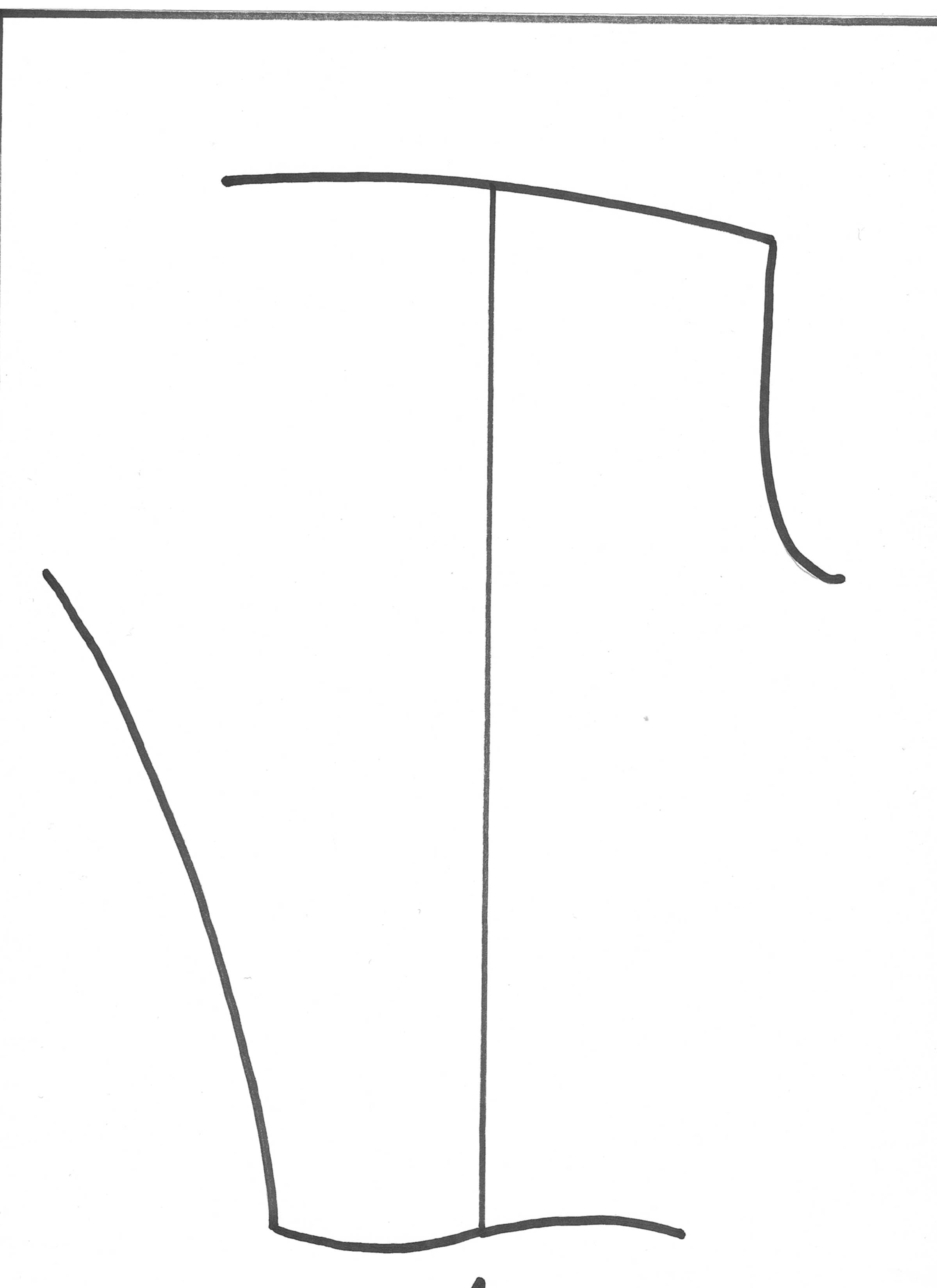 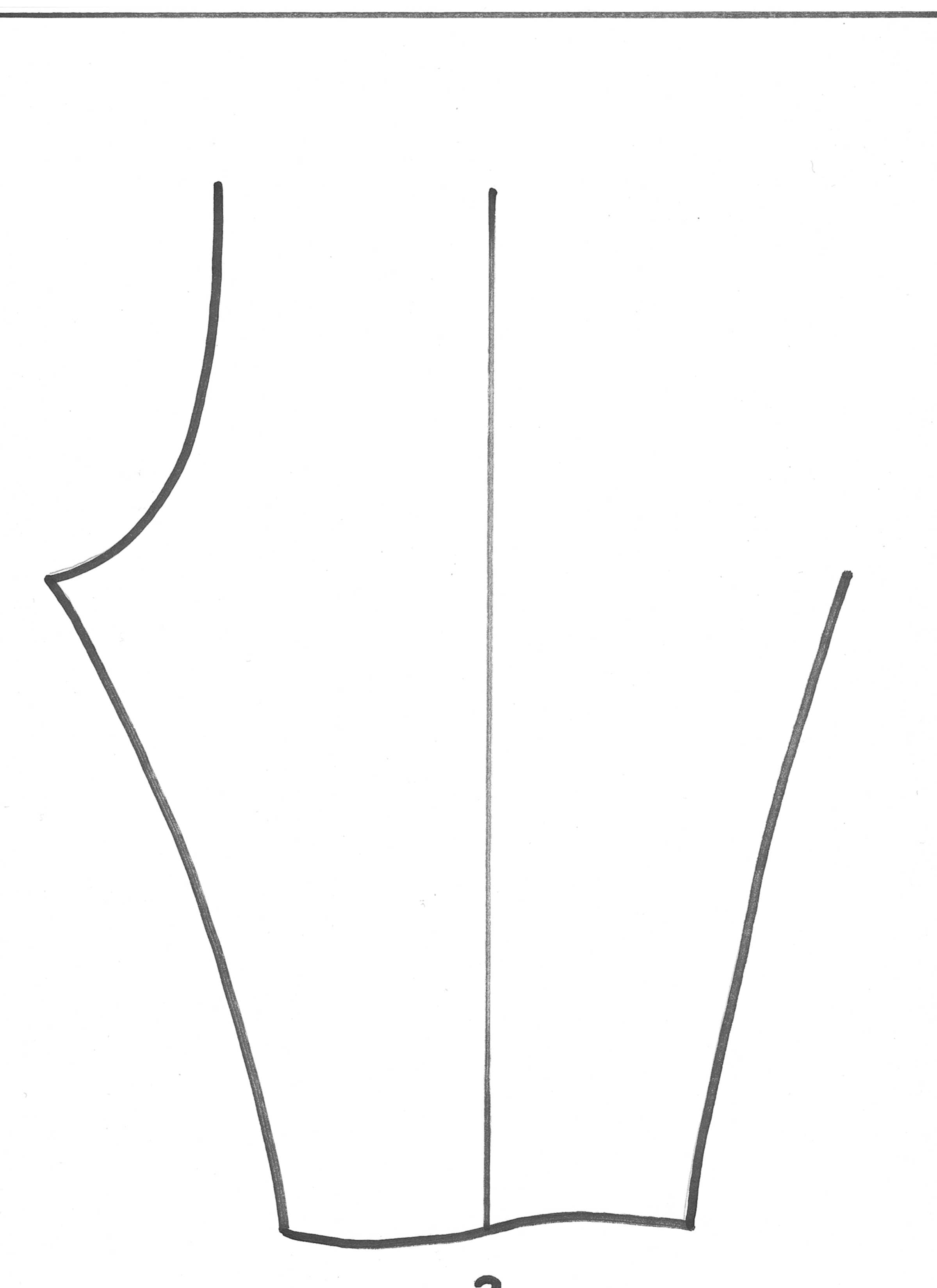 1
2
Коррекционное упражнение: назвать отсутствующие на чертежах срезы пижамных брюк.
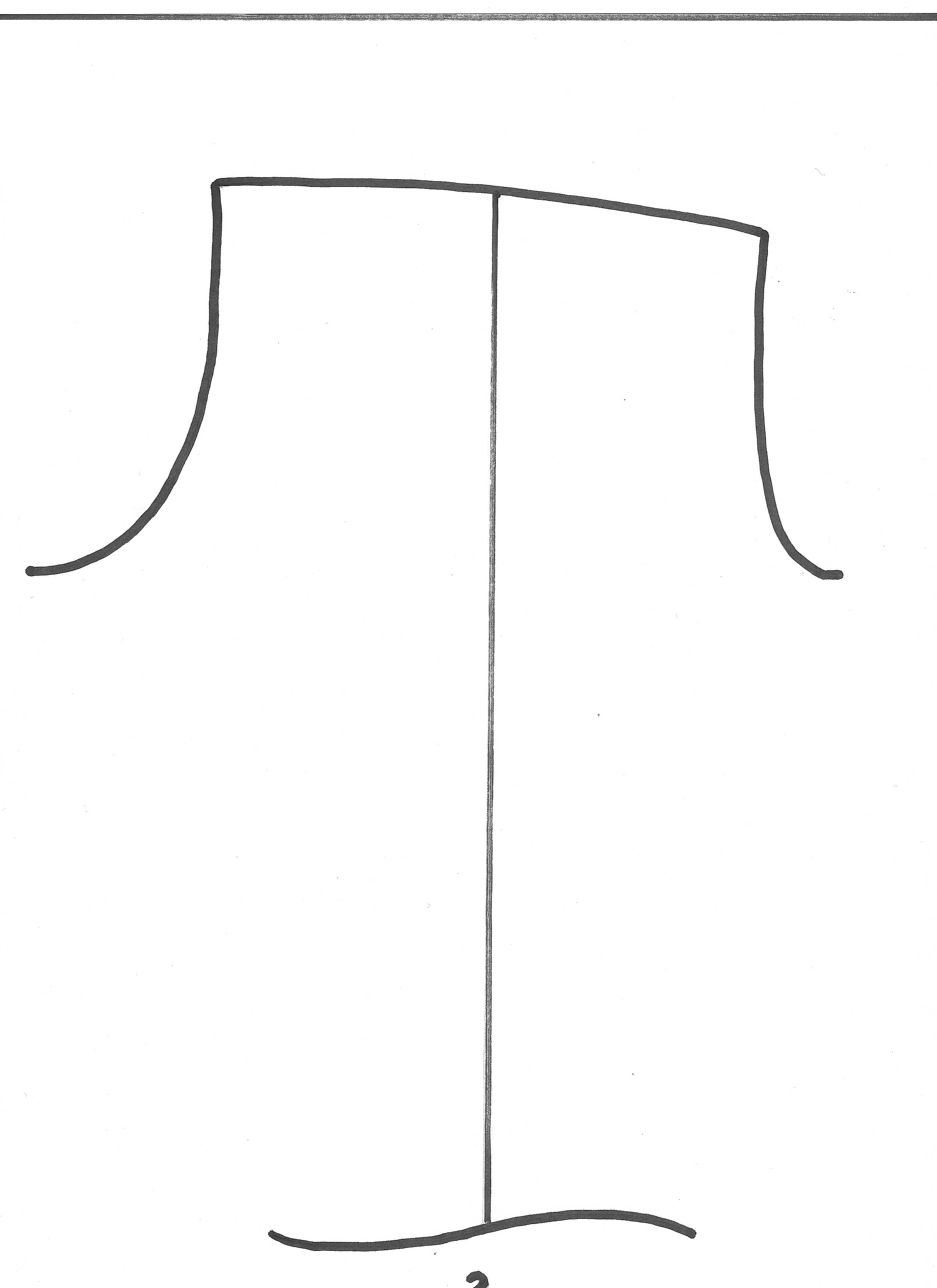 4
3
Задание: выбери правильную последовательность уже выполненной  вами работы по изготовлению пижамных  брюк.
а) 3,4,1,2               1.соединение левой и правой
                                     деталей брюк.

б) 2.3,1,4               2.раскладка выкройки  брюк
                                     на ткани и раскрой.

в) 2,1,3,4               3.обработка шаговых срезов.

                                     4.обработка детали пояса.
Изучение нового материала.
Сообщение темы урока: «Обработка верхнего среза пижамных брюк притачным поясом, стачанным в замкнутое кольцо.»
Объяснительная беседа с использованием рисунков  пооперационного выполнения хода работы.
Закрепление пройденного материала:
Рассказать (по цепочке) выполнение обработки верхнего среза пижамных брюк притачным поясом, стачанным в замкнутое кольцо, используя опорные слова(термины):
приметать
притачать
обметать 
заутюжить
Практическая работа по теме: «Обработка верхнего среза пижамных брюк притачным поясом, стачанным в замкнутое кольцо.»
1.Повторение  правил безопасной работы с инструментами и оборудованием.
2.Дифференцирование работы по объёму.
3.Контроль за выполнением работы.
4.Оказание индивидуальной помощи.
5.Внесение по ходу работы вопросов учащимся, о том какую операцию они выполняют, с целью закрепления терминологической лексики.
Подведение итогов практической работы:
1.Взаимопроверка работ учащимися.
2.Анализ работы.
3.Выставление оценок.